CVFPB MeetingAgenda Item 9CApril 27, 2018DWR Maintenance Area Budget:  FY 2018/19
Presented by:

Mark List, PG, CEG, CHG
Supervising Engineering Geologist
Chief, Maintenance Support Branch 
Flood Maintenance Office, DWR/Div. of Flood Mgmt.
Department of Water ResourcesState Plan of Flood ControlOperations and Maintenance Responsibilities
California Water Code Section 8361(a)-(p)
O&M costs - State General Fund
Sacramento River Flood Control Project
~ 1,200 miles of channels (flood flow conveyance)
Pumping Plants, Hydraulic Control Structures, Weirs, Certain Seepage and Collecting Canals, specific Bridges
Levees (~145 miles)
California Water Code Section 12878 et seq.
O&M costs – reimbursed by benefiting properties
Maintenance Areas 
Levees (~150 miles)
10 designated areas
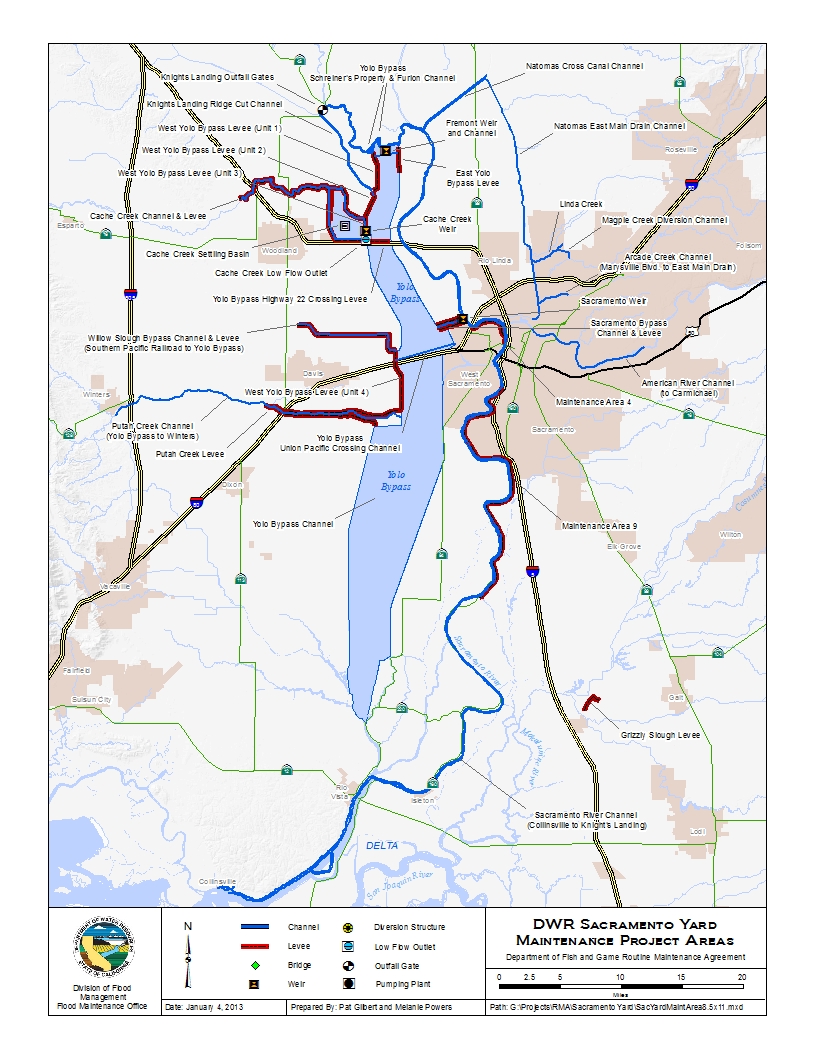 DWR Sacramento Yard Areas of Responsibility
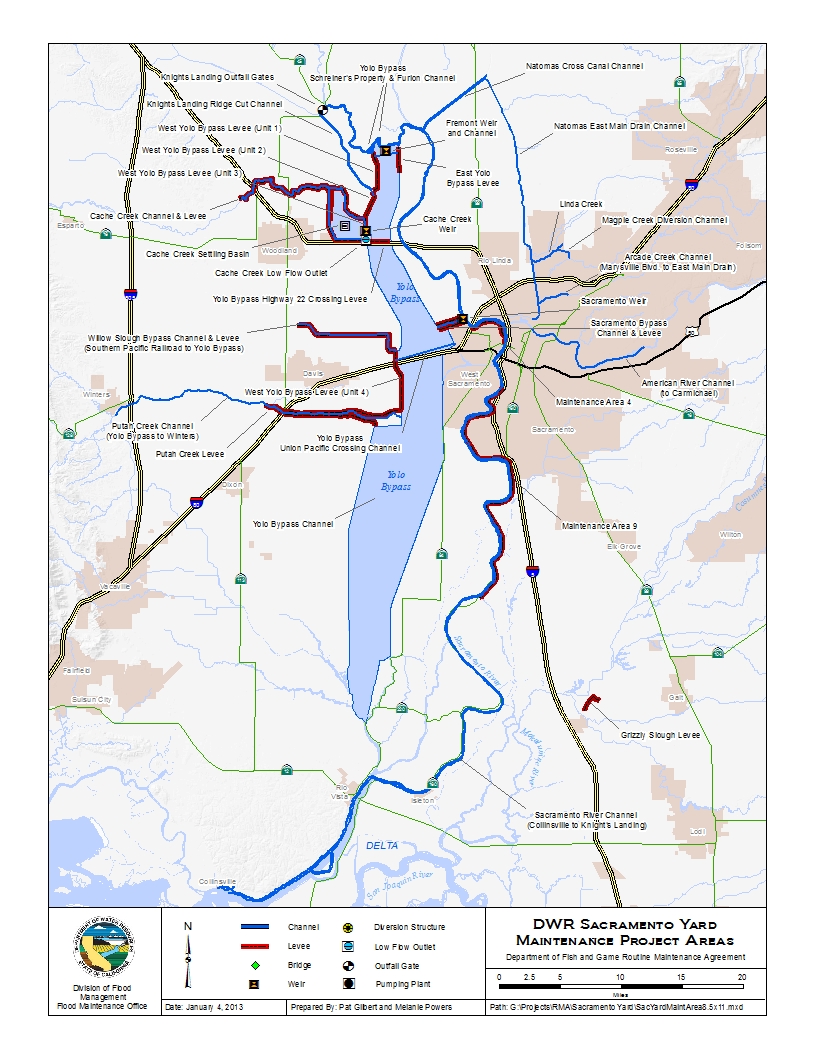 (NOT TO SCALE)
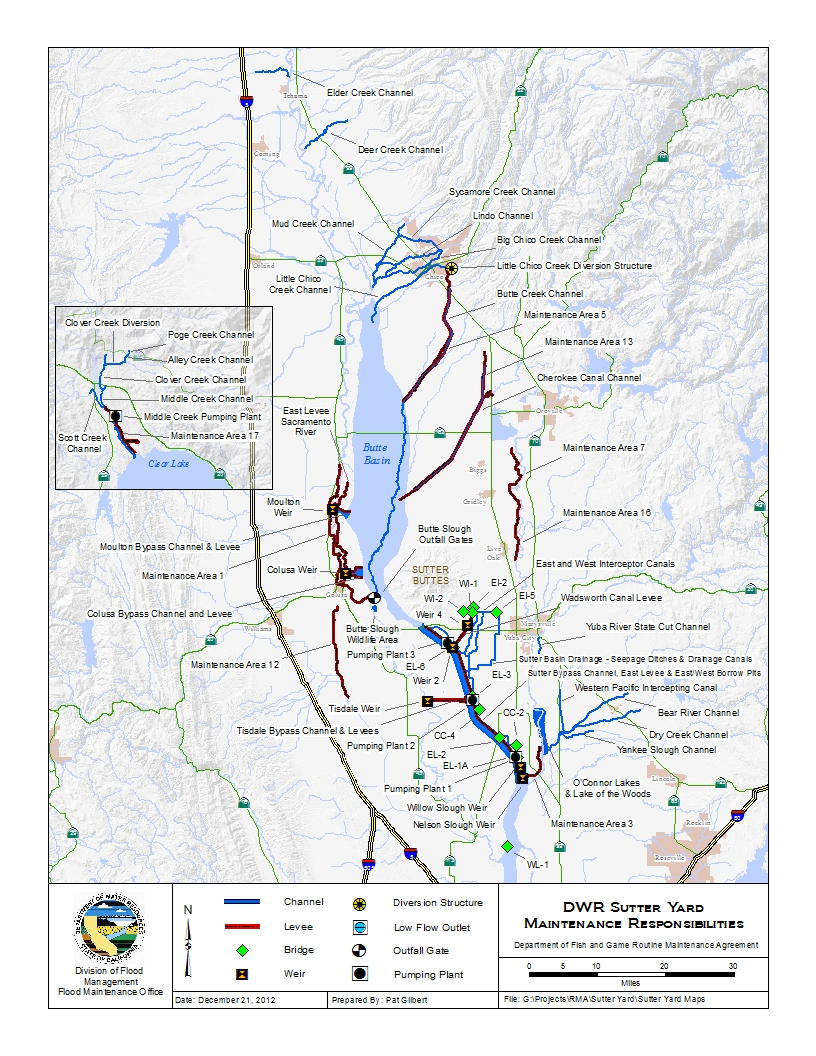 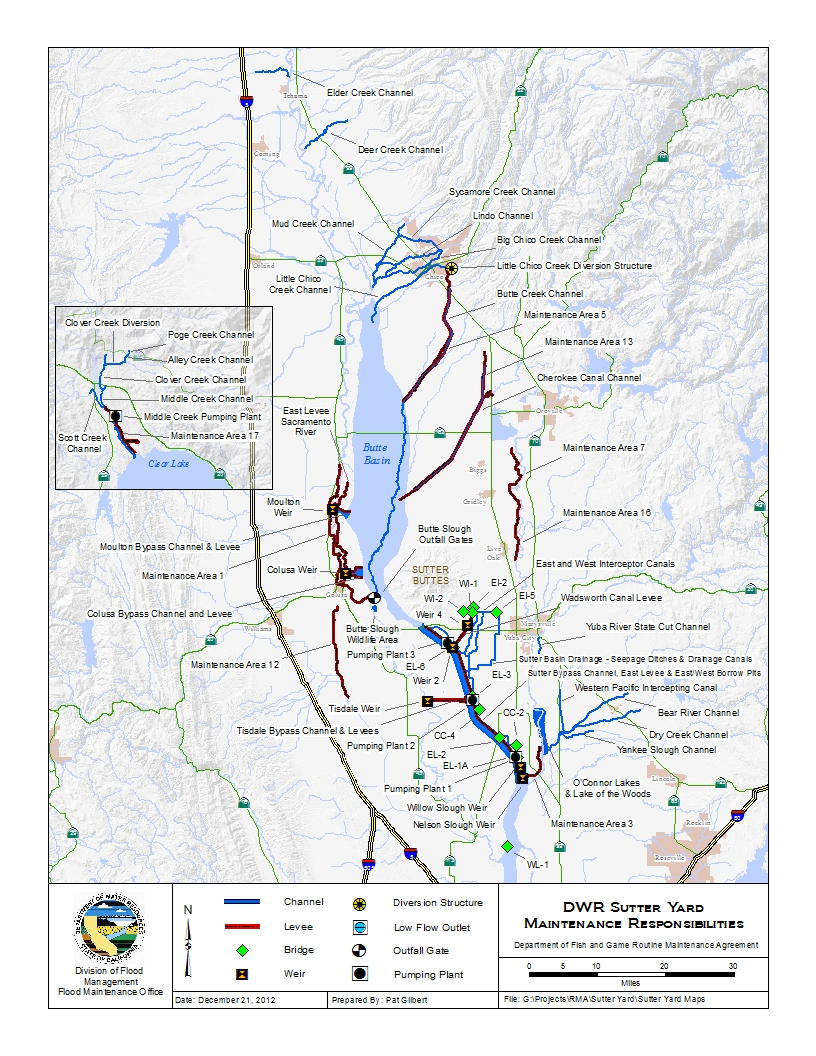 DWR Sacramento Yard Areas of Responsibility
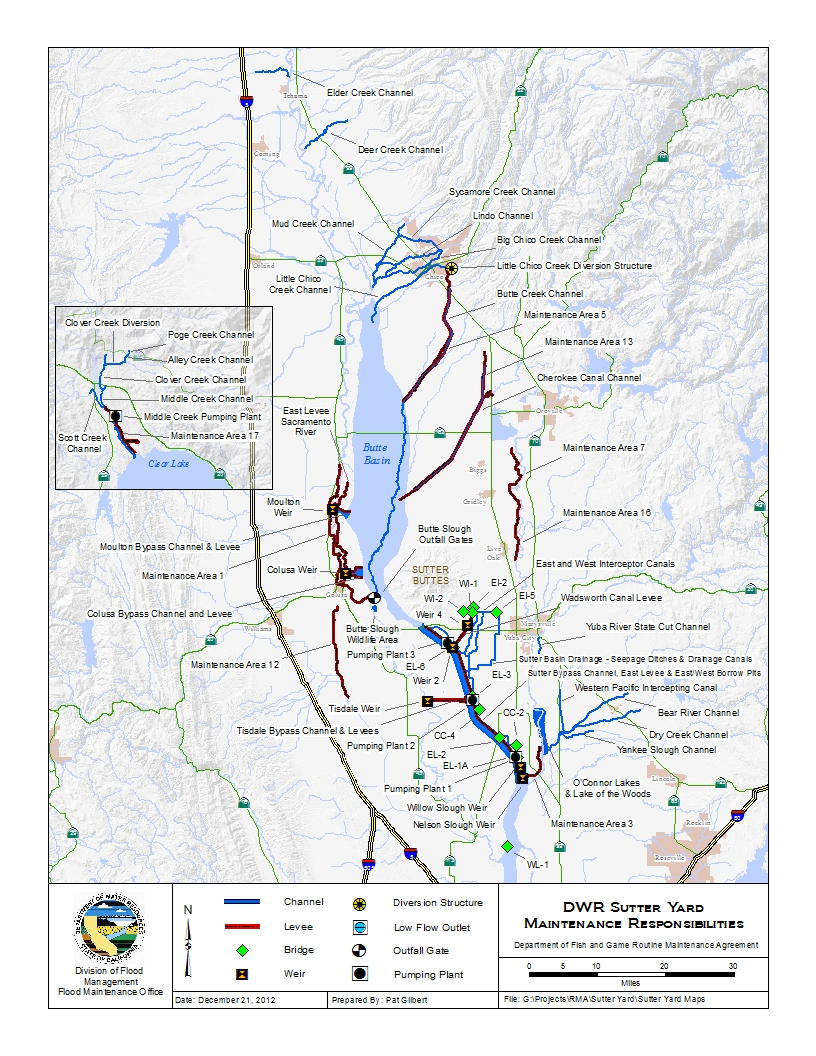 (NOT TO SCALE)
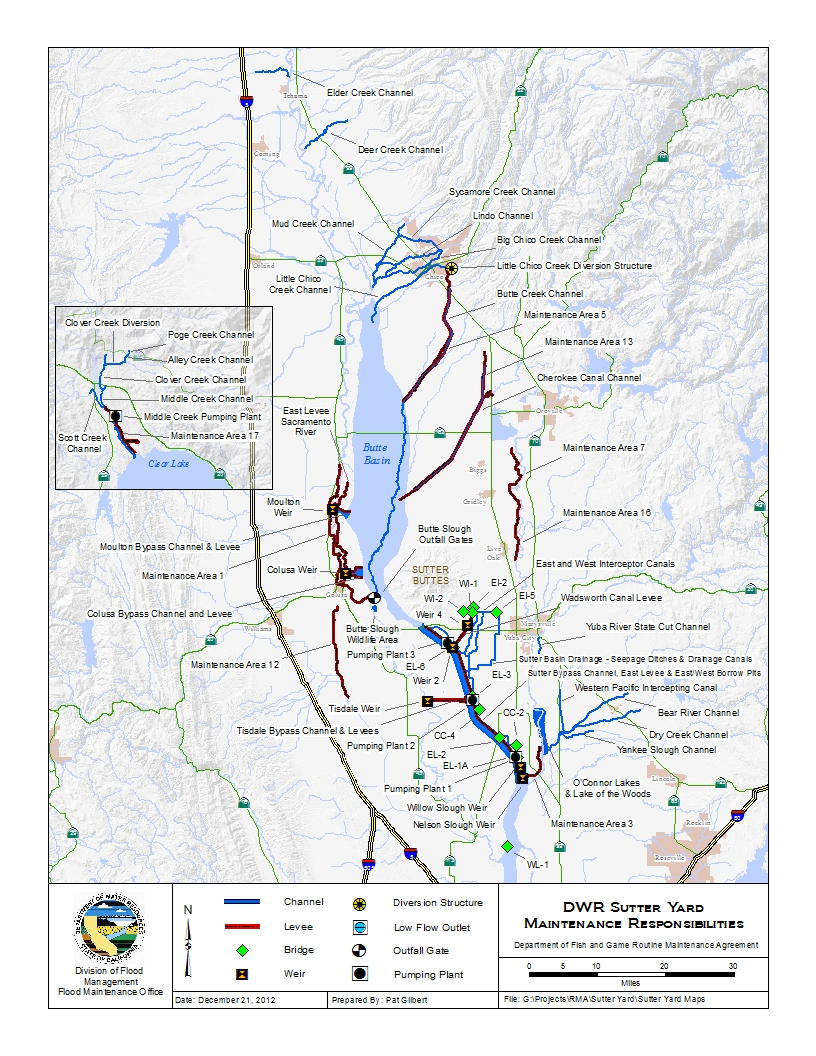 Department Programmatic Levee Maintenance Plan
Complete USACE Systemwide Improvement Framework (SWIF) for all DWR levee areas
Regain active Public Law (PL) 84-99 status
Seek Fed. Endangered Species Act, Section 7 Nexus 
	(for SWIF implementation actions)
Environmental Permitting Efforts
Env. Permitting for Operations & Maintenance 
Obtain new CA Dept. of Fish & Wildlife (CA Fish & Game Code)
Section1600 (Lake and Streambed Alteration Agreement) 
Section 2081 (CA Endangered Species Act) Permits
Federal ESA B.O.s for SWIF Implementation Actions
Seeking Section 7 nexus (USACE 3/21/2014 Interim Policy) 
Culverts/Discharge Pipes
System pipes evaluated on risk basis 
    (Deferred Maintenance Project)
PL 84-99 Rehabilitation ProgramStatus Summary
BENEFITS OF PL 84-99 ACTIVE STATUS
PL84-99 Rehab Program Storm Damage Repairs - 2017 Repairs: MA 16 (1-site).   2018/2019 Planned Repairs:  MA 3 (1-site), MA 9 (2-sites), and MA 12 (1-site).
PL 84-99 Rehabilitation Program2017 Storm Damage Repair Summary
Total PL 84-99 Expenditures in MAs (Est.)       $ 62,398,626           $ 147,855

Notes:
 *       Actual Costs
8,900 linear feet seepage berm
State costs may increase for soil disposal (LERRDs cost) when design is finalized 
Additional Repair work may be needed to restore the levee section – USACE identifies the additional work as a betterment, with additional (potentially significant) State costs - TBD
DWR Actions in Response to Periodic Inspection Results
Maintenance Area Periodic Inspection – PL 84-99 Status
MA 9
Part of the American River Left Bank Levee System – PL 84-99 Active Status
LOI Approved (10/1/2013); Progress Report Approved (2/19/15); SWIF submitted (5/14/2016);  reviewed by USACE and modified and resubmitted 12/18/17
Partners:  DWR (MA9), City of Sacramento (Lead), and American River Flood Control District
CVFPB Encroachment Enforcement Pilot Program for MA9
MA 3, MA 7, MA 16
Part of the Feather River System– PL 84-99 Active Status
LOI Approved (2/24/2014); Progress Report Approved (3/22/16); SWIF submitted (2/24/2017) and under review by USACE
Partners: DWR (MA3, MA7, MA16, HAM1, SBP2, WAD1), LD9, LD1, and  SBFCA (Lead)
MA 1, MA 12
Part of the Sac River West Levee System Draft LOI PL 84-99 Active Status 
LOI Approved (3/9/15); Progress Report Approved (3/18/16); SWIF submitted (3/9/2017) and under review by USACE
Partners: DWR (MA1, MA12), RD 108 (Lead), SWS, LD1, LD2
DWR Actions in Response to Periodic Inspection Results
Maintenance Area Periodic Inspection – PL 84-99 Status
MA 5
Butte Creek Left Bank and Butte Creek Right Bank Levee Systems 
     PL 84-99 Active Status	
LOI approved (7/6/17)
Biological Assessment and Request for Section 7 ESA Consultation submitted to USACE for Interim Risk Reduction Measures (January 2018)
MA 13
Cherokee Canal Levee Systems PL 84-99 Active Status 	
LOI approved (5/18/17)
MA 4
Part of the West Sacramento – Sac Yolo South Levee System 
     PL 84-99 Inactive Status
LOI formally submitted (11/6/17) for northern urban portion of levee system and currently under review by USACE
USACE has approved system separation.
Partners: DWR (MA4), RD-900, RD 537, Lead: WSAFCA 
MA 17
Middle Creek Levee System (MC1C and MC1D) PL 84-99 Inactive Status
Currently evaluating LOI submittal with Lake County Flood Control and Water Conservation District
[Speaker Notes: Do we want to submit an LOI for MA17?]
DWR Actions in Response to Periodic Inspection Results - Continued
Animal Control
All areas implementing DWR’s Rodent Abatement/Damage Repair and Rehabilitation Program
Completed evaluation for GGS habitat presence or absence (about half of all DWR maintained levees in GGS habitat)
Rodent damage repair restricted by Fed ESA and CA ESA in areas with GGS habitat, pending State and federal permitting
Rodent Damage Repair (primarily grouting) under CA DFW Routine Maintenance Agreement where no GGS habitat
Rodent Damage Repair within GGS habitat requires new State permits under EPOM (Pushing for 2018 work season;  pending CDFW permit issuance); and Section 7 BO (USFWS)
O&M Restrictions Due to Potential GGS Habitat
*Approximately 49% of 8361 levees are restricted from grouting due to potential GGS habitat.  This grouting moratorium started Feb of 2013.
DWR Actions in Response to Periodic Inspection Results - Continued
Encroachments
Easement Identification continuing throughout system
Address encroachments that pose levee threat 
“worst-first” in all areas
Culverts/Discharge Pipes 
Utility Crossing Inventory Program Database Developed
Risk based assessment and pipe repair program (DMP)
Completed reconnaissance to determine pipe accessibility and environmental issues at all SPFC pipes
2 Envirosight roving cameras purchased by FMO 
    (25% of DWR (MA & 8361) pipes video inspected so far)
Vegetation
Routine Maintenance to meet visibility and accessibility criteria
California Levee Research Program – High Hazard Trees
[Speaker Notes: -California Levee Research Program is the official name of the tree hazard assessment program.]
CCTV Inspection Progress
310 pipes in DWR Areas of O&M Responsibility (MAs & 8361).
There are 147 pipes in 8361 levees; 32% of them have been video inspected as of 4/1/18. 
All DWR pipes are scheduled to be inspected by Sep 2018.
[Speaker Notes: * Only found/non-permitted/non-capped  DMP eligible pipes included in this table]
DWR Actions in Response to Periodic Inspection Results - Continued
Areas of concern being addressed during annual maintenance activities or under Small Erosion Repair Program and Flood System Repair Project, or Systemwide Programs
Erosion/Bank Caving Riprap Revetments and 
	Bank Protection 
Slope Stability
Sod Cover/Erosion Rills
Depressions/Rutting
Settlement 
(local settlement often caused by burrowing animal activity)
Questions on programmatic efforts before moving to the specific budget items?
Annual Routine Maintenance Breakdown(FY18/19 Expected/Proposed Budgets for DWR 8361 and MAs)
[Speaker Notes: Budget:
DWR 8361 Levees, Channels, Structures  $4.1M, $1.4M, 1.7M
MA $3.3M
TOTAL  $10.5 M
Note: DWR numbers are based on actual money spent in FY17/18 rather than projected costs.]
Note:
OMRR&R Workgroup 
Report Comparison
(Average $/Mile Expended)
Urban: $22,000
Non-Urban: $13,000
[Speaker Notes: Data:  	MA Routine Maintenance - Reimbursable (MA Budget for proposed FY 2017/18 used as an estimate)
	DWR (8361) only includes levees and based on FY17/18 money spent rather than projected

Comparisons from OMRR&R Workgroup: Urban $22,000/mile average, $13,000/mile average. Report conclusion is all O&M is underfunded]
Maintenance Areas
SACRAMENTO MAINTENANCE YARD
MA 4  Sacramento River at West Sacramento
MA 9  Sacramento River from Sacramento to Freeport

            SUTTER MAINTENANCE YARD
MA 1  Sacramento River from Colusa Bridge to Glenn County Line
MA 3  Feather River just upstream of Sutter Bypass
MA 5  Butte Creek
MA 7  Feather River north of Horncutt Creek in Butte County
MA 12  Northern half of the Colusa Basin Drain
MA 13  Cherokee Canal in Butte County
MA 16  Feather River south of Horncutt Creek in Butte County
MA 17  Lake County near Clear Lake (Middle Creek Pumping Plant)
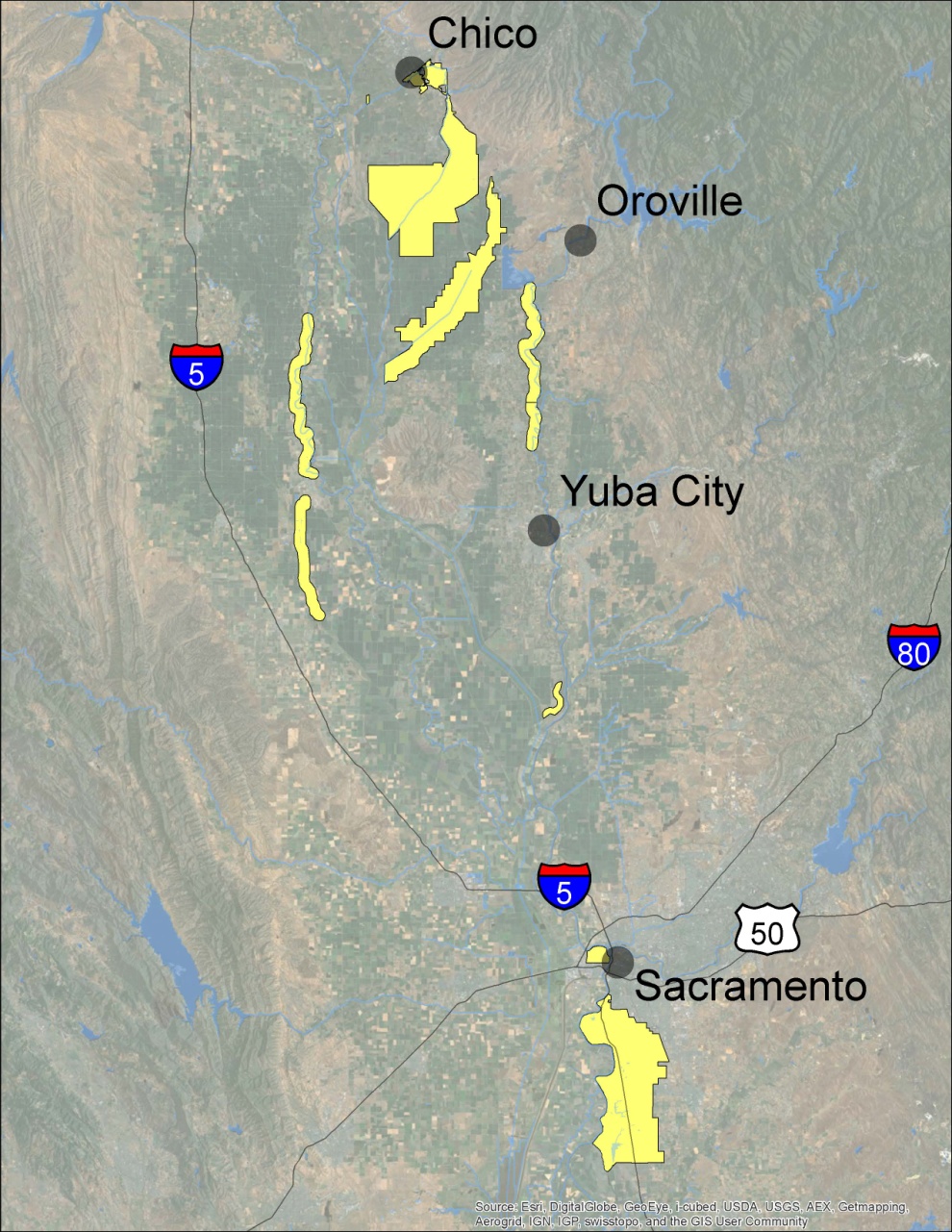 MA 5
MA 7
MA13
MA 1
MA16
MA 12
MA 3
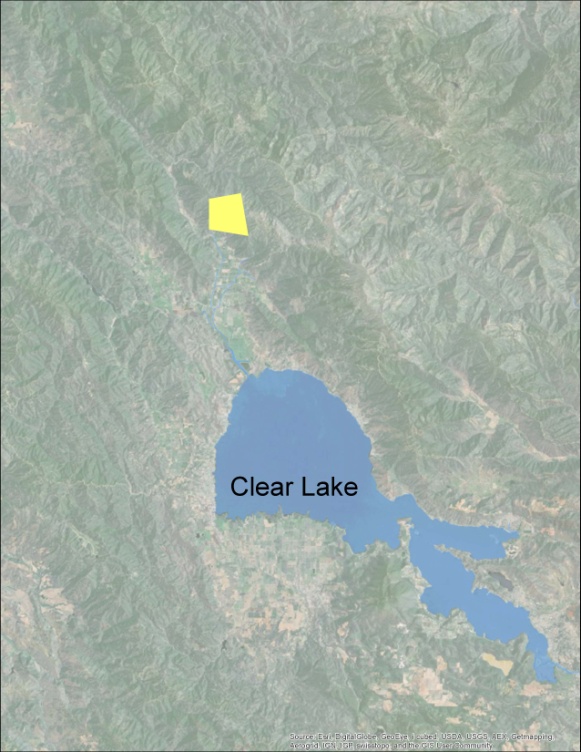 MA 17
MA 4
(NOT TO SCALE)
MA 9
[Speaker Notes: SUTTER MA’s
MA 17  Lake County near Clear Lake (Middle Creek Pumping Plant)
MA 16  Feather River south of Horncutt Creek in Butte County
MA 13  Cherokee Canal in Butte County
MA 12  Northern half of the Colusa Basin Drain
MA 7  Feather River north of Horncutt Creek in Butte County
MA 5  Butte Creek
MA 3  Feather River just upstream of Sutter Bypass
MA 1  Sacramento River from Colusa Bridge to Glenn County Line

SACTO MA’s
MA 4  Sacramento River at West Sacramento
MA 9  Sacramento River from Sacramento to Freeport]
Proposed Maintenance Areas BudgetFY 18/19 ($3,344,197)
[Speaker Notes: SUTTER MA’s
MA 17  Lake County near Clear Lake (Middle Creek Pumping Plant)
MA 16  Feather River south of Horncutt Creek in Butte County
MA 13  Cherokee Canal in Butte County
MA 12  Nothern half of the Colusa Basin Drain
MA 7  Feather River north of Horncutt Creek in Butte County
MA 5  Butte Creek
MA 3  Feather River just upstream of Sutter Bypass
MA 1  Sacramento River from Colusa Bridge to Glenn County Line

SACTO MA’s
MA 4  Sacramento River at West Sacramento
MA 9  Sacramento River from Sacramento to Freeport]
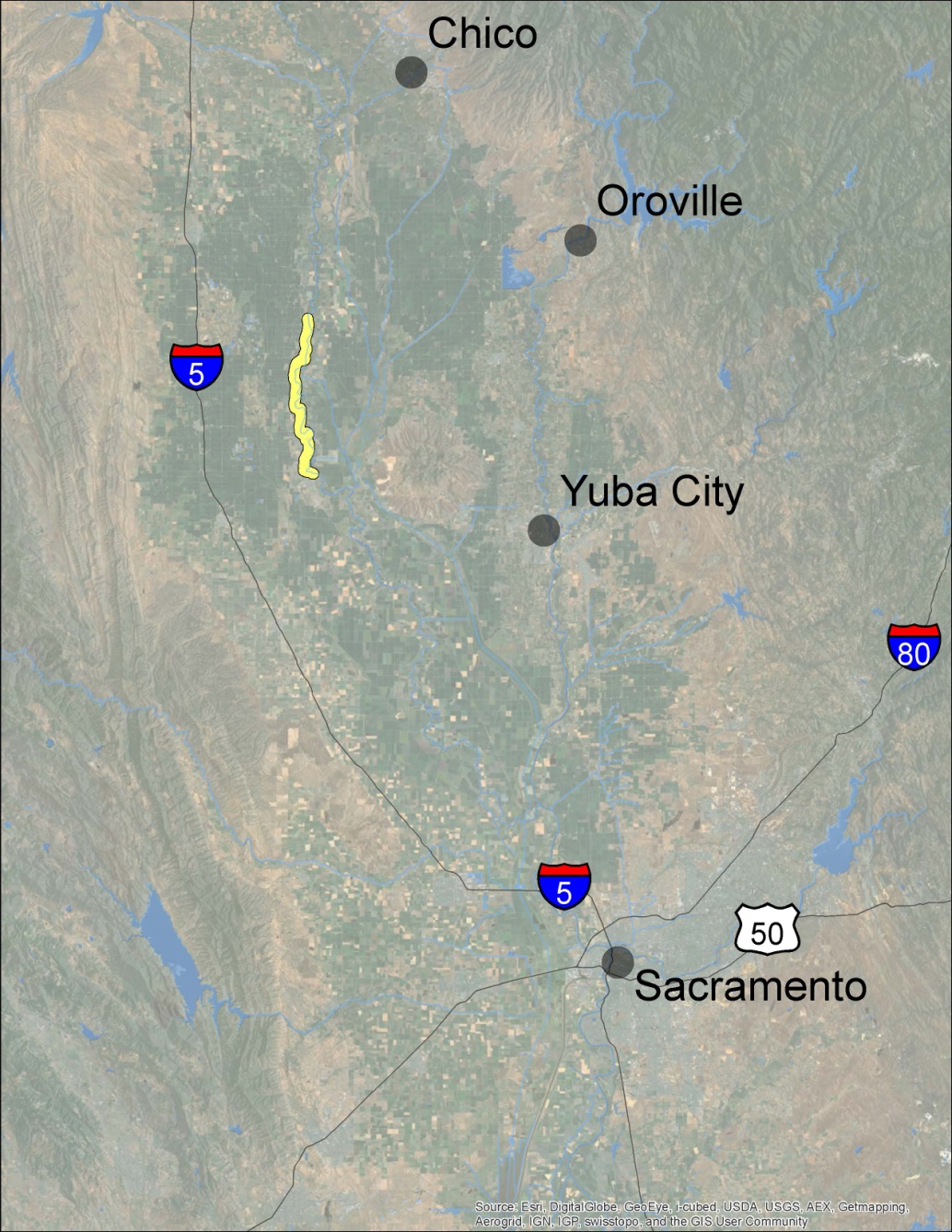 MA 1 
West Levee of 
Sacramento River 
Near Colusa 
FY18/19 - $317,000 (proposed)
17 Levee Miles
17 Levee Miles
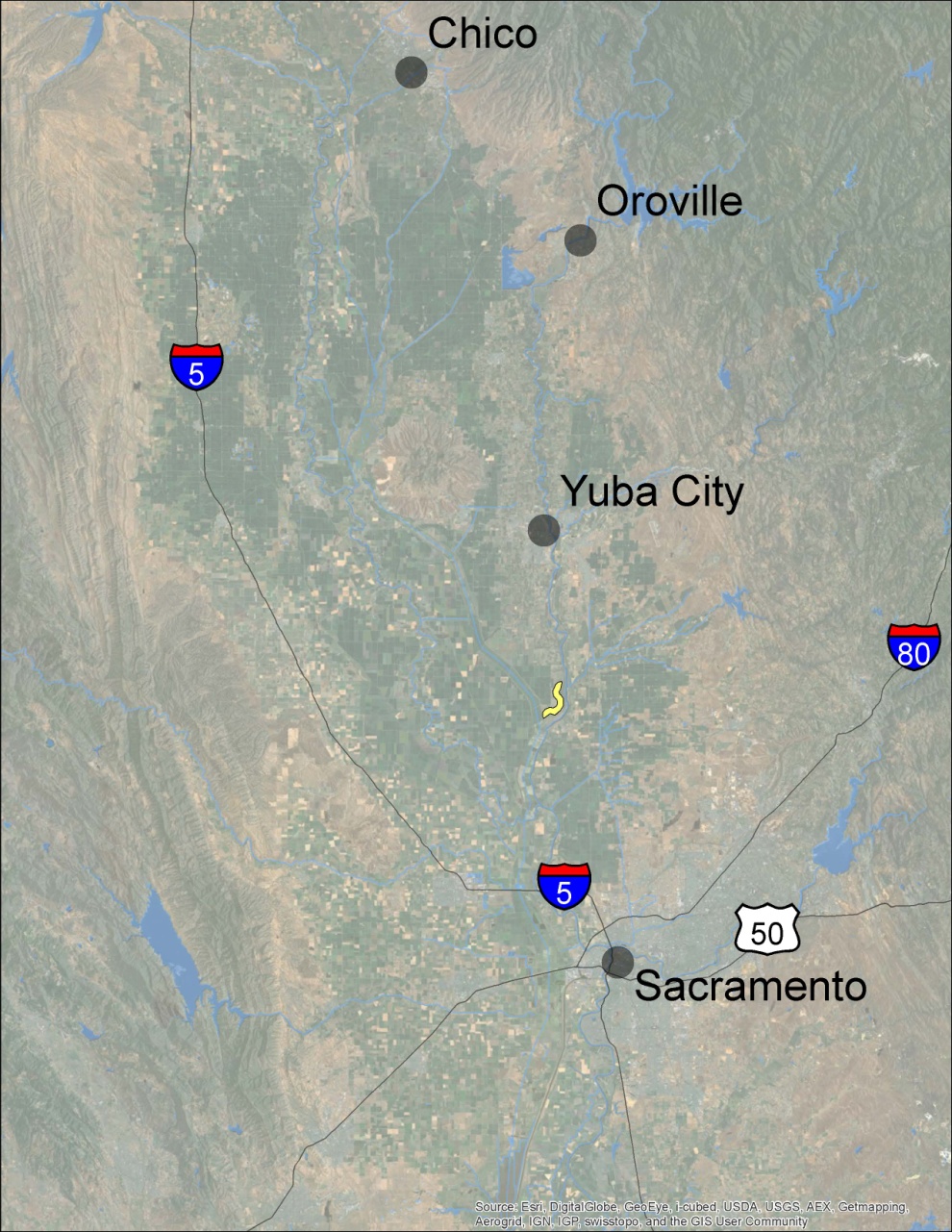 MA 3
West Levee 
Feather River near 
Sutter Bypass 
FY18/19 - $84,000 (proposed)
5 Levee Miles
5 Levee Miles
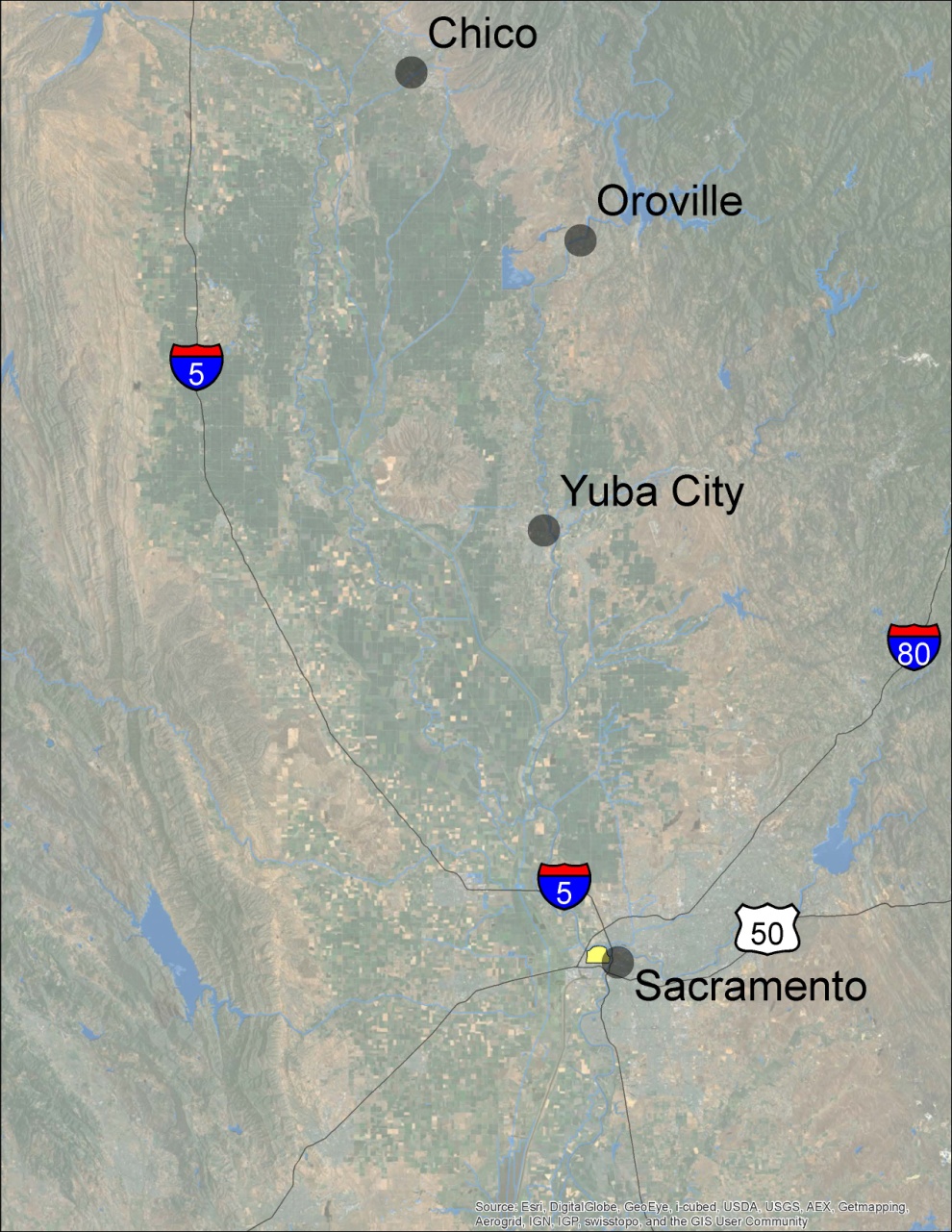 MA 4 
Sacramento River Levee in 
West Sacramento 
FY18/19 - $132,240 (proposed)
3.5 Levee Miles
3.5 Levee Miles
* DWR Sacramento Maintenance Yard sits on MA-4 levee
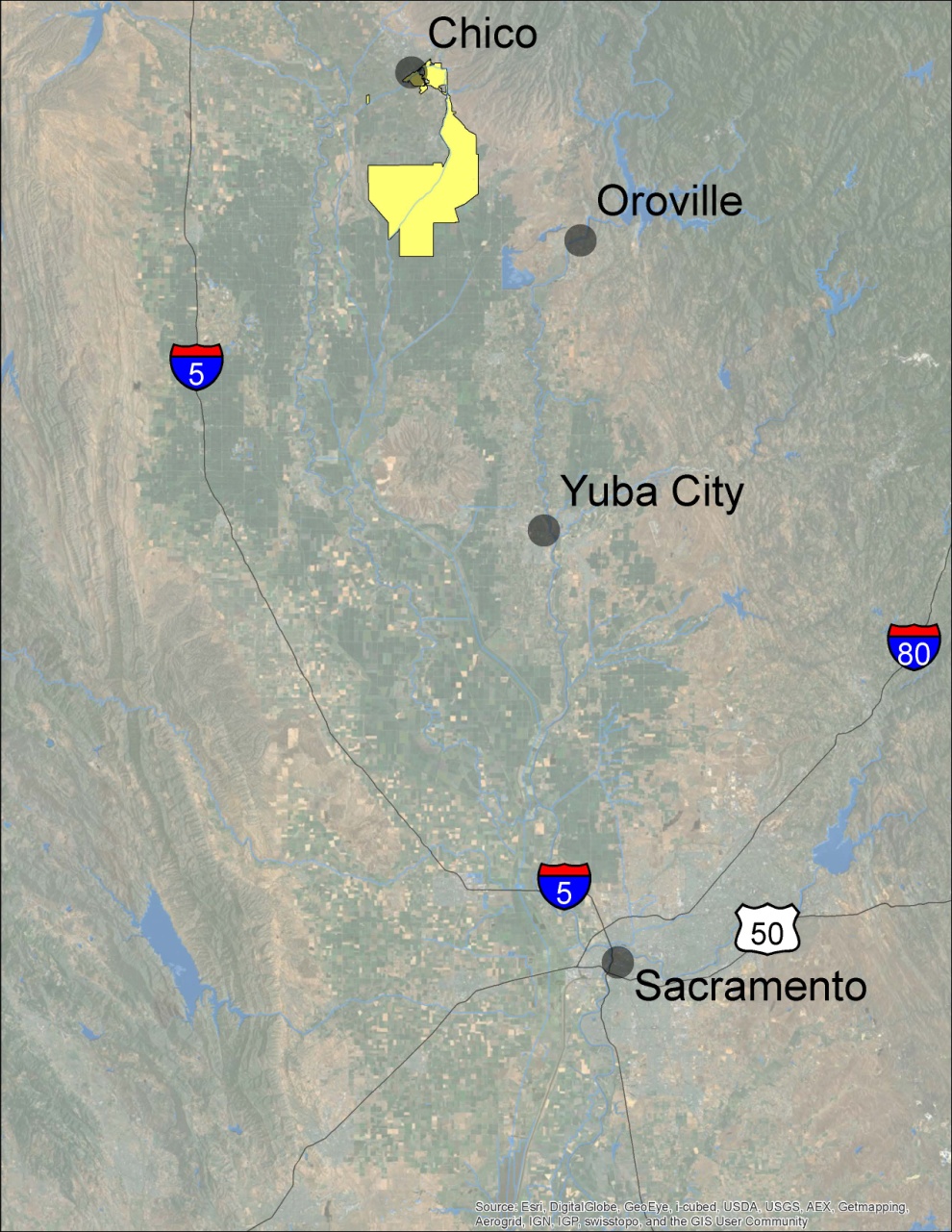 MA 5 
Butte Creek Levees and 
Little Chico 
Creek Channel 
FY18/19 - $447,357 (proposed)
33 Levee Miles
33 Levee Miles
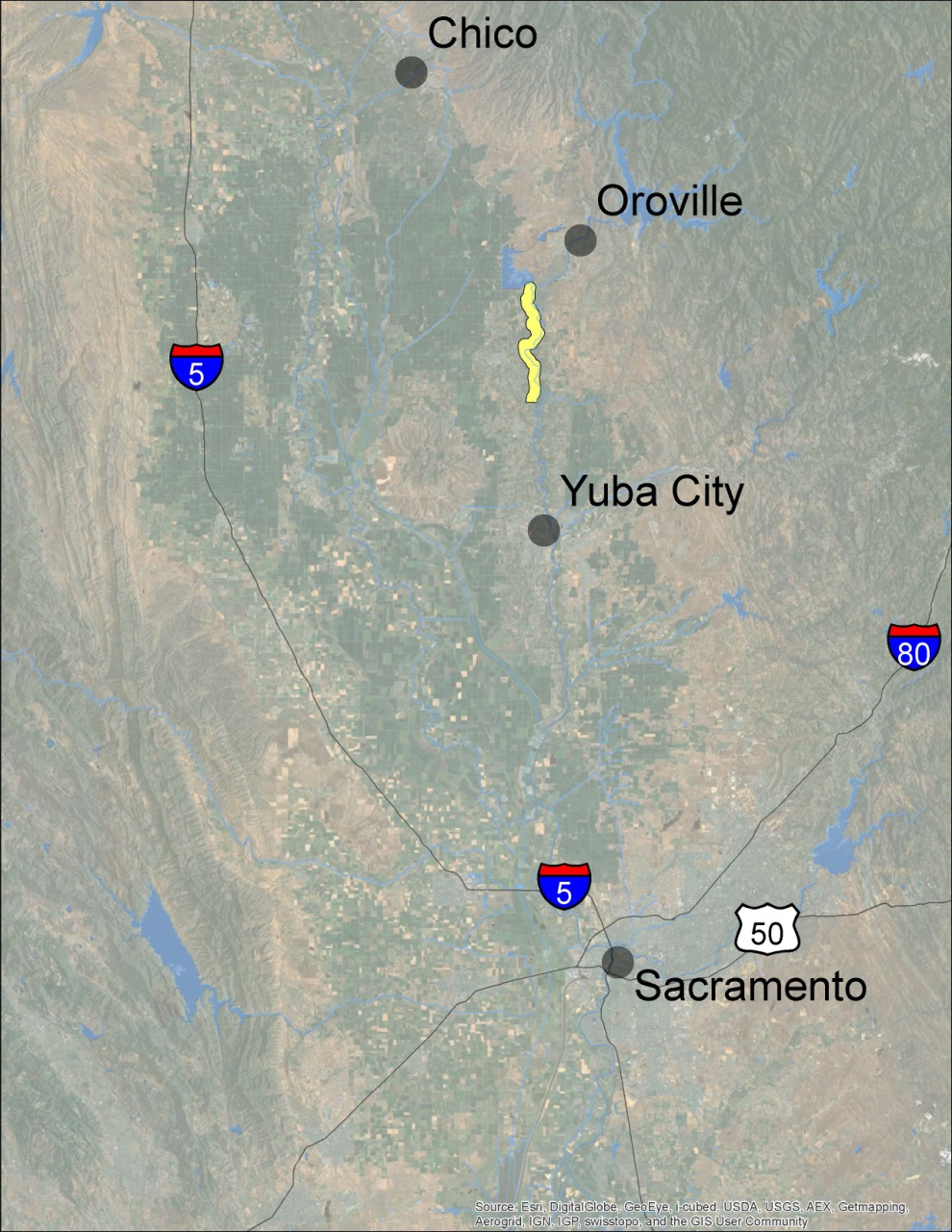 MA 7 
West Levee 
Feather River below Oroville 
FY18/19 - $128,000 (proposed)
12 Levee Miles
12 Levee Miles
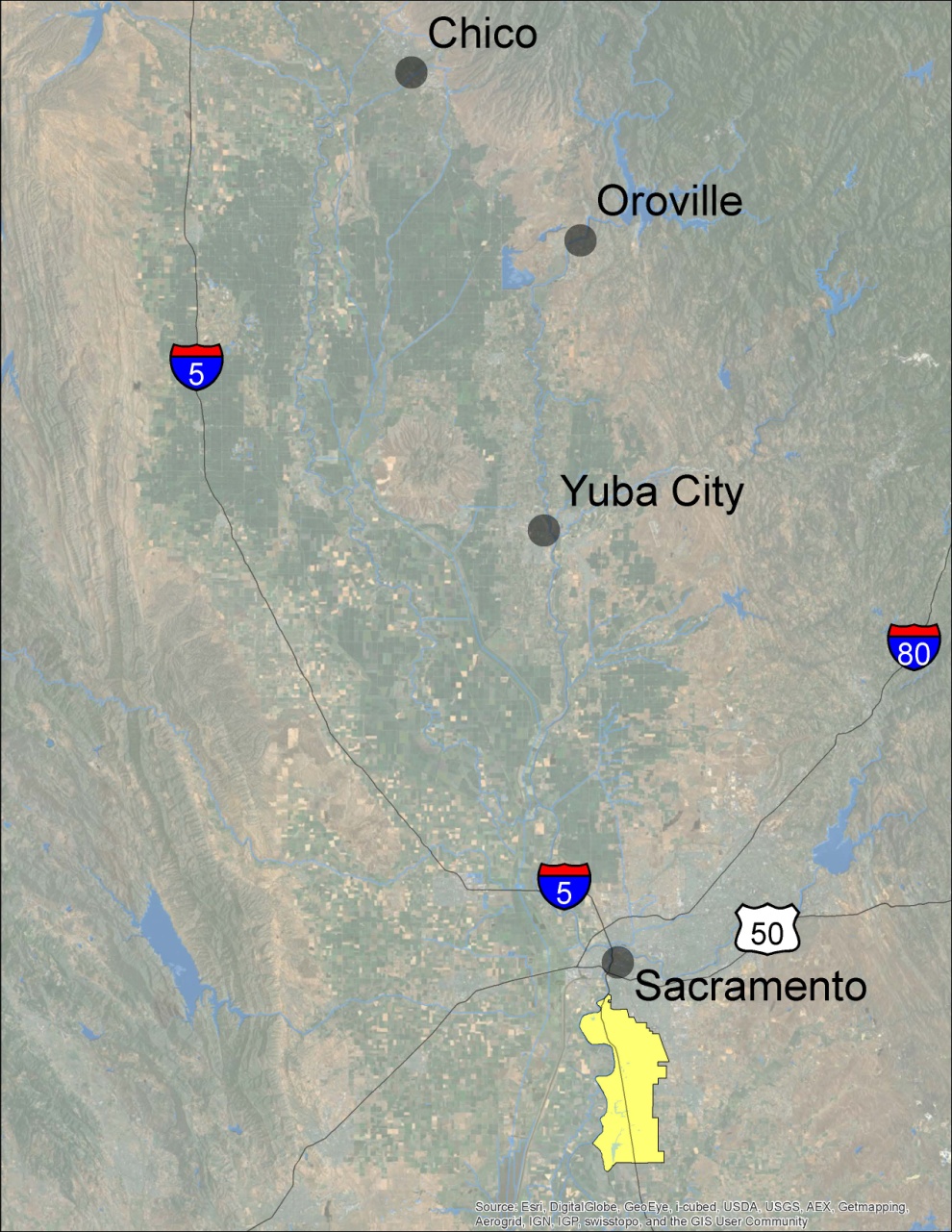 MA 9 
East Levee of 
Sacramento River 
in Sacramento 
FY18/19 - $1,650,600 (proposed)
~20 Levee Miles
~20 Levee Miles
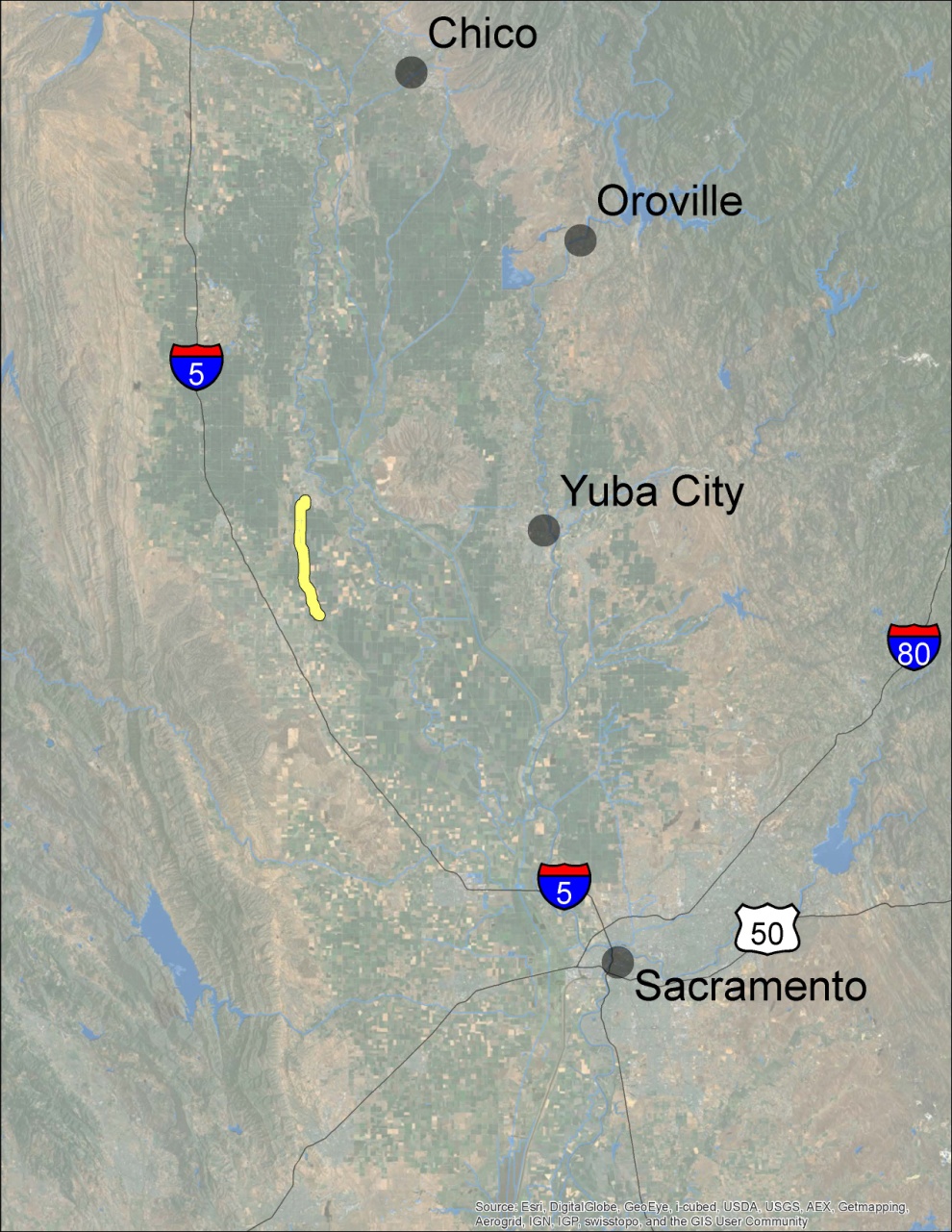 MA 12 
Colusa Drain Levee 
FY18/19 - $125,000 (proposed)
11 Levee Miles
11 Levee Miles
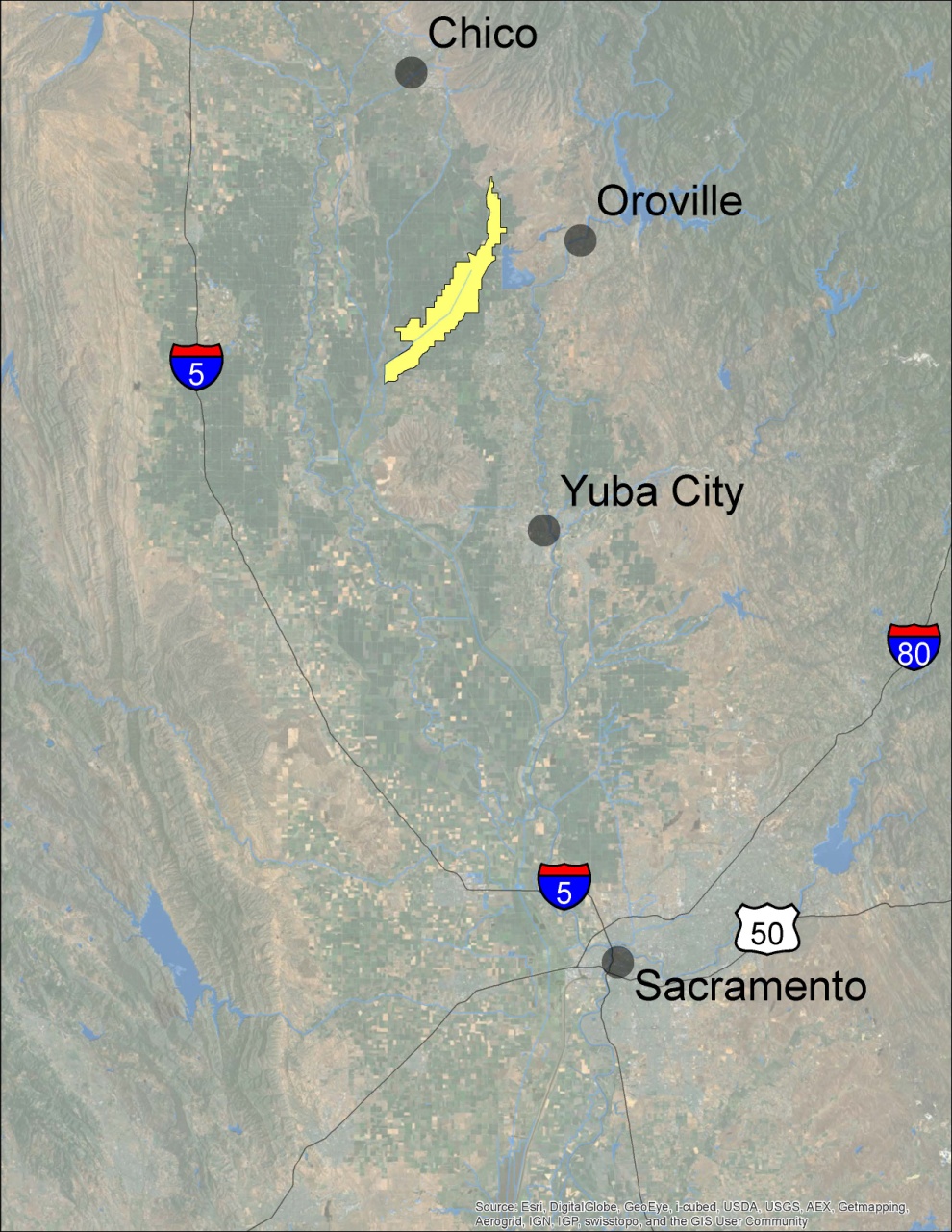 MA 13 
Cherokee Canal Levees 
FY18/19 - $261,500 (proposed)
41 Levee Miles
41 Levee Miles
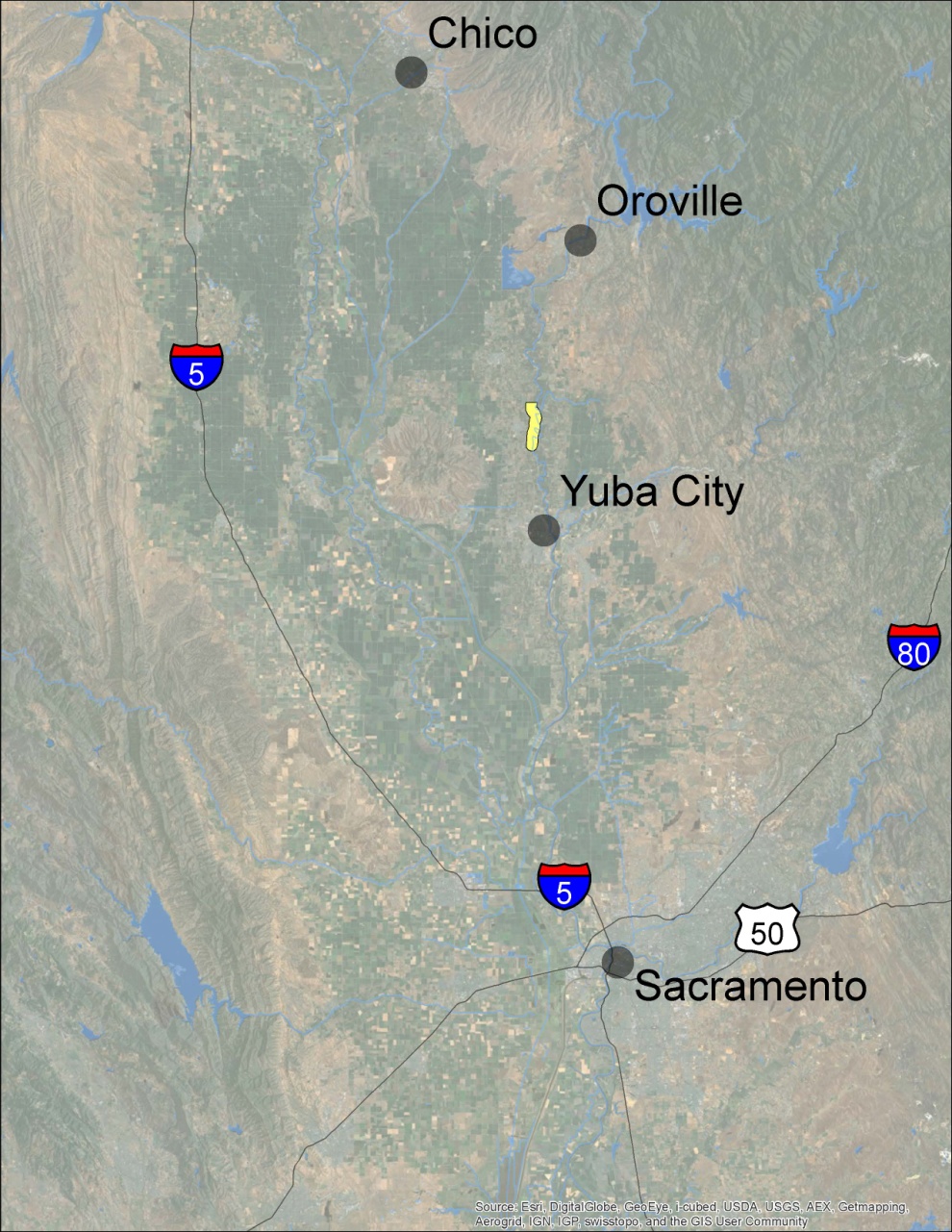 MA 16 
West Levee 
Feather River near Live Oak 
FY18/19 - $76,000 (proposed)
4 Levee Miles
4 Levee Miles
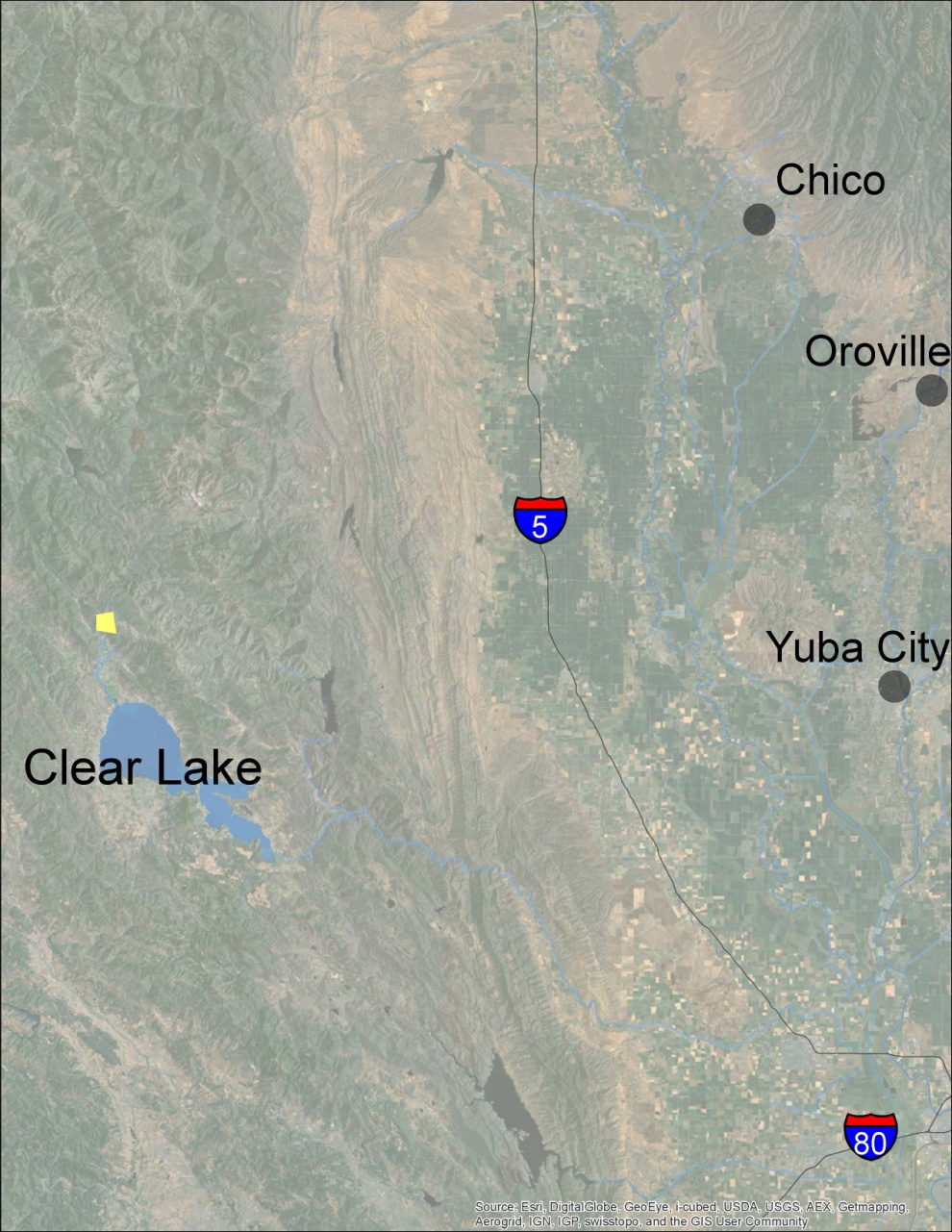 MA 17 
Middle Creek at 
Clear Lake 
FY18/19 - $122,500 (proposed)
4 Levee Miles
4 Levee Miles
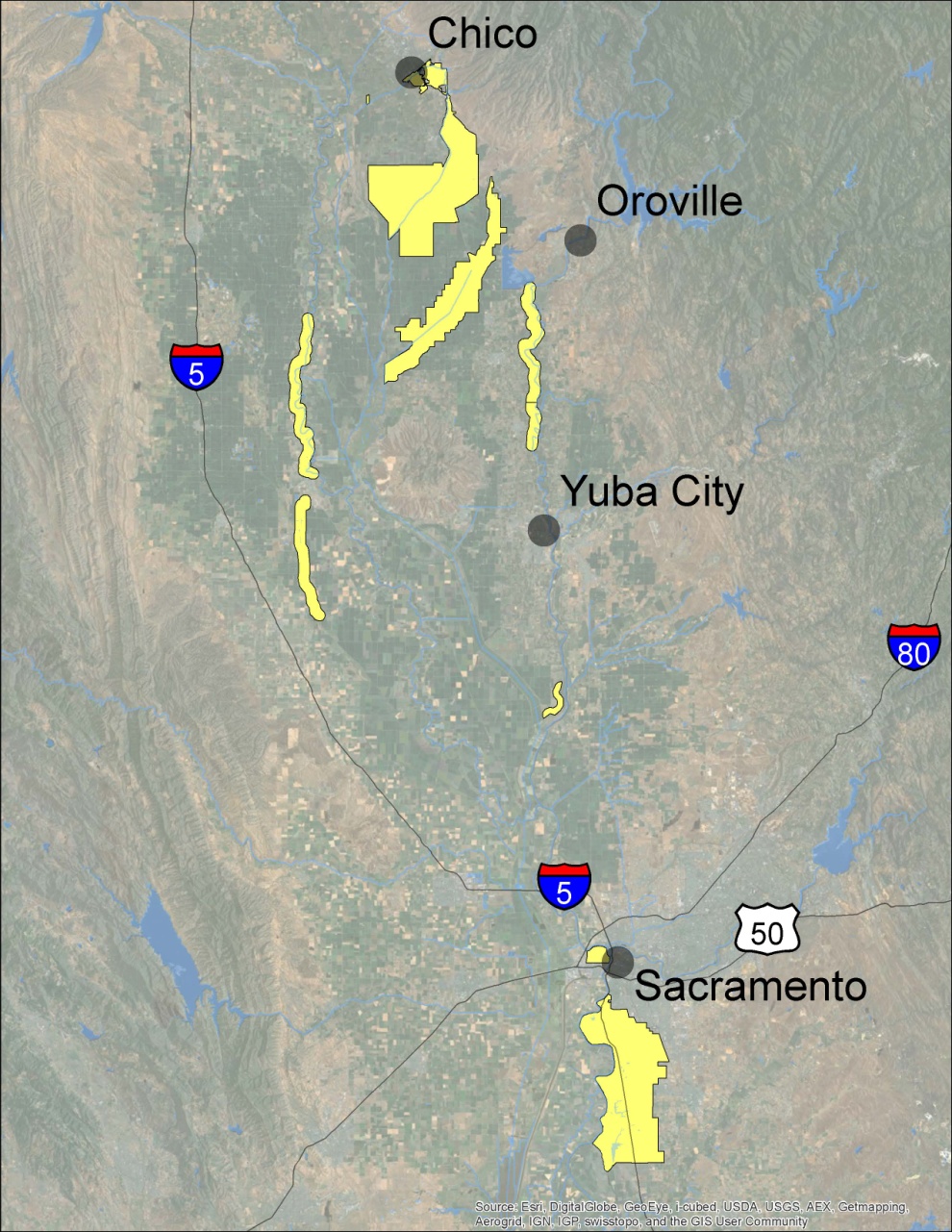 MA 5
MA 7
MA13
MA 1
MA16
MA 12
Proposed Budget Same as Previous Year
MA 1, MA 3, MA 5, MA 7, MA 9, MA 13, MA 17
Proposed Budget Increase (%)
MA 12 (1.6%), MA 16 (2.7%)
Proposed Budget Decrease
MA 4 (-3.6%)

FY 2017/18 Approved Budget:  $3,345,197
FY 2017/18 Projected Expend:  $2,709,658
FY 2018/19 Proposed Budget:  $3,344,197
MA 3
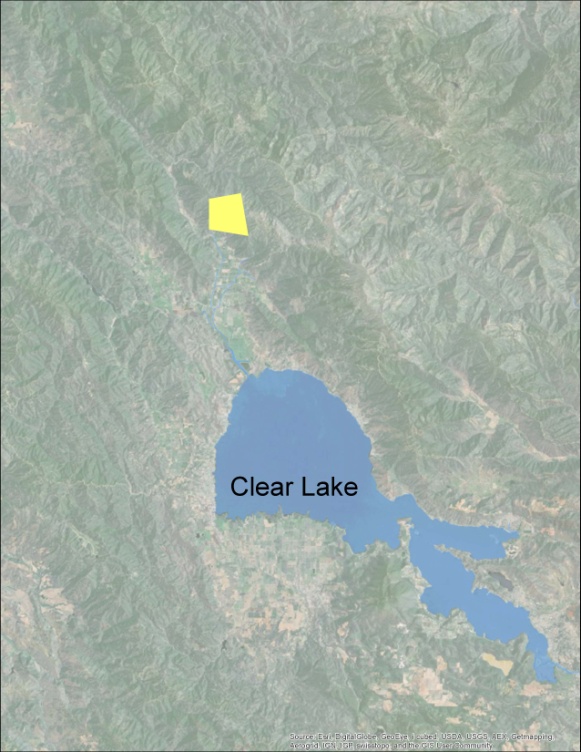 MA 17
MA 4
152 Levee Miles
Overall 0.03% Increase for FY 2018/19
MA 9
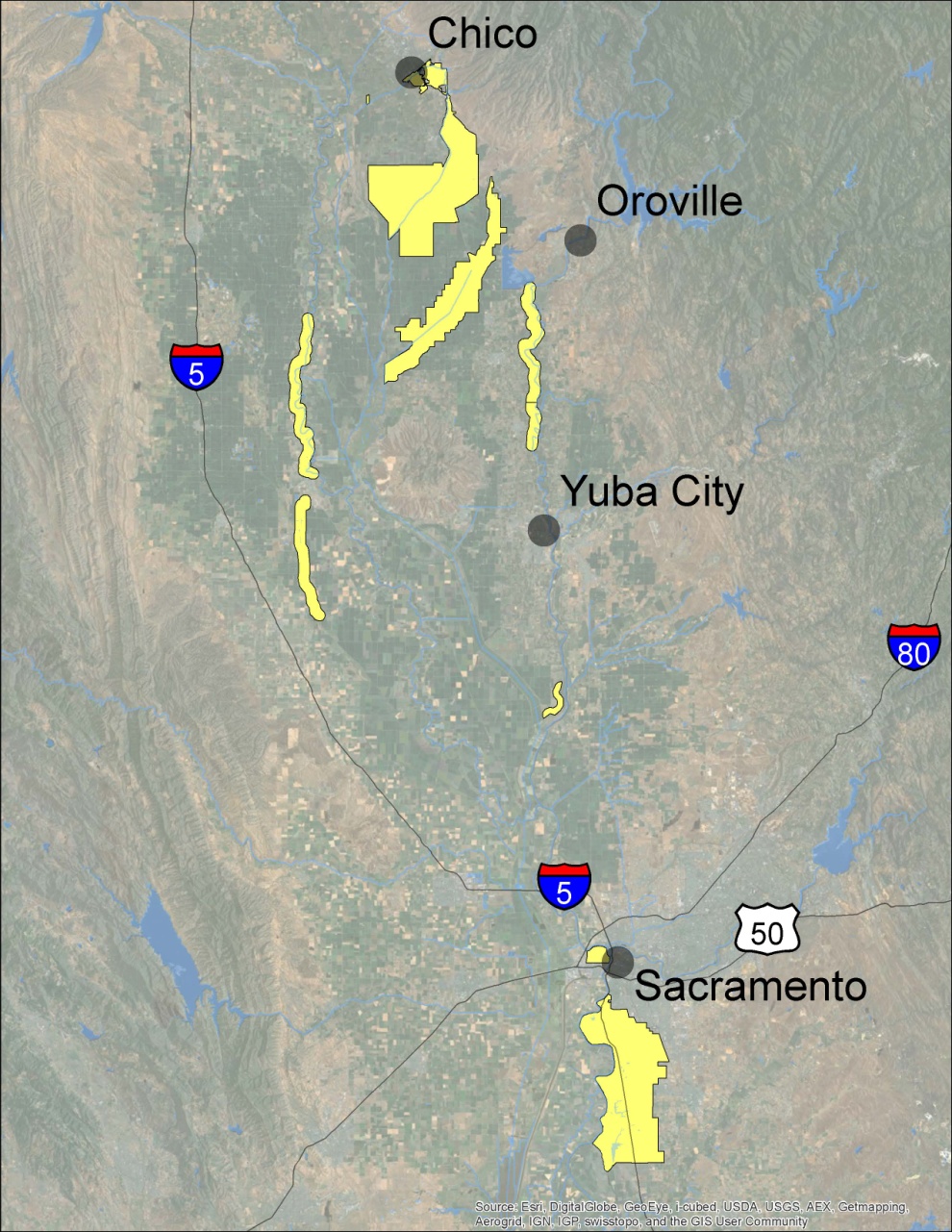 MA 5
MA 7
MA13
MA 1
MA16
MA 12
Proposed Budget Same as Previous Year
MA 1, MA 3, MA 5, MA 7, MA 9, MA 13, MA 17
Proposed Budget Increase (%)
MA 12 (1.6%), MA 16 (2.7%)
Proposed Budget Decrease
MA 4 (-3.6%)

FY 2017/18 Approved Budget:  $3,345,197
FY 2017/18 Projected Expend:  $2,709,658
FY 2018/19 Proposed Budget:  $3,344,197
MA 3
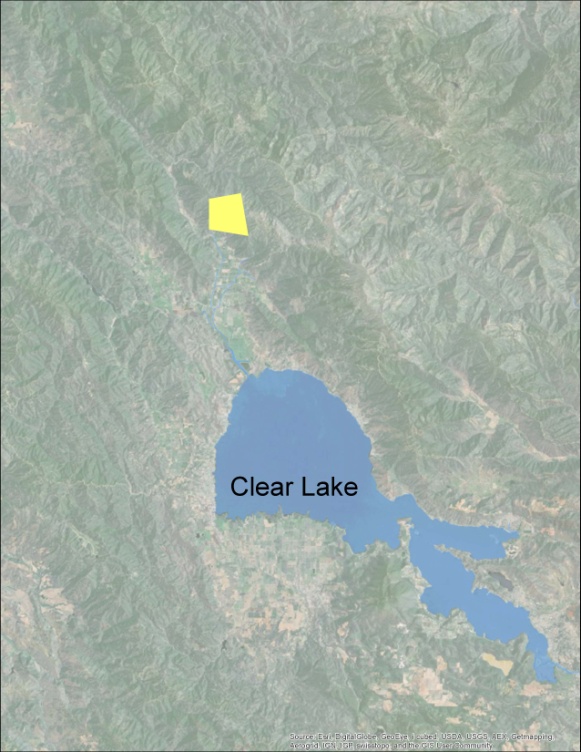 MA 17
MA 4
152 Levee Miles
Overall 0.03% Increase for FY 2018/19
MA 9
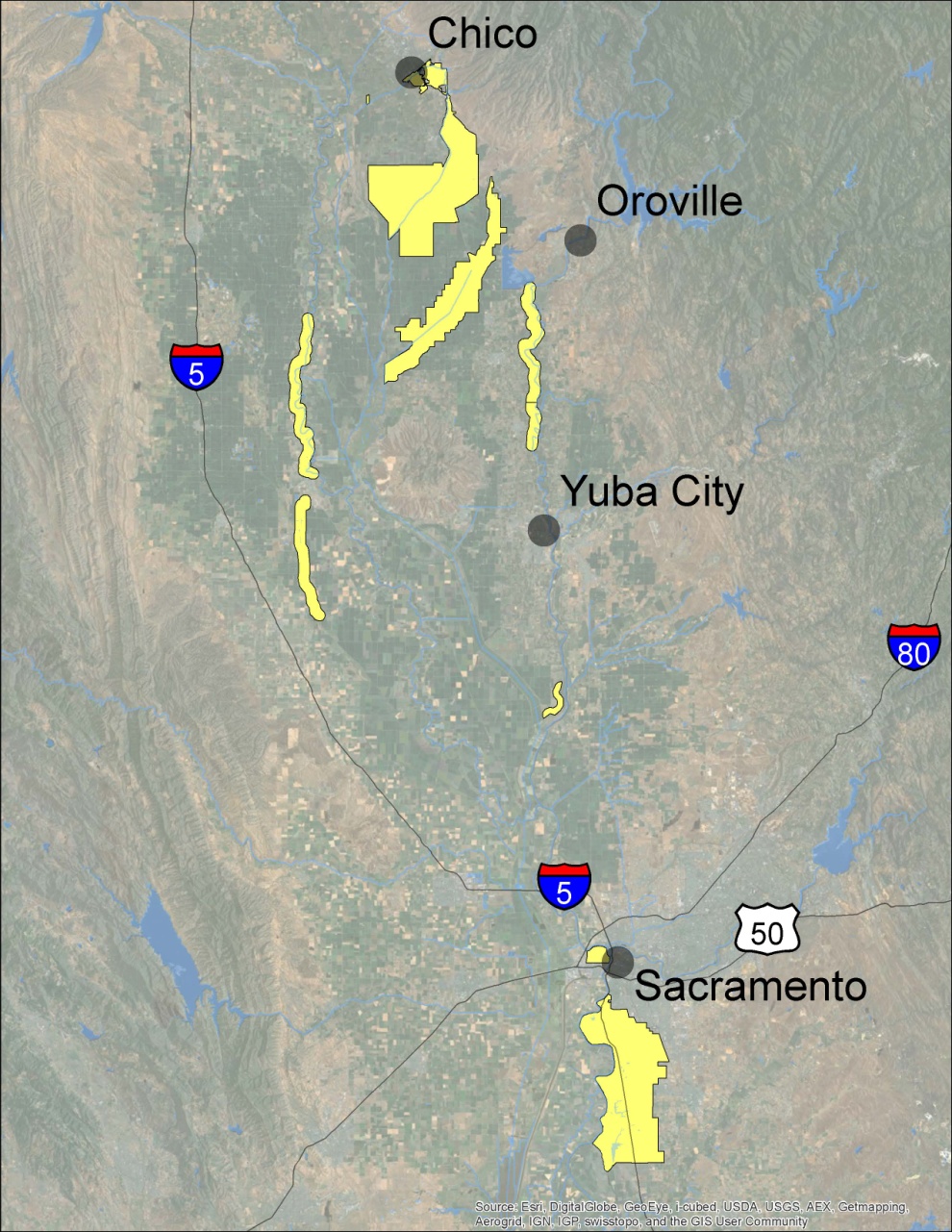 MA 5
MA 7
MA13
MA 1
MA16
MA 12
Proposed Budget Same as Previous Year
MA 1, MA 3, MA 5, MA 7, MA 9, MA 13, MA 17
Proposed Budget Increase (%)
MA 12 (1.6%), MA 16 (2.7%)
Proposed Budget Decrease
MA 4 (-3.6%)

FY 2017/18 Approved Budget:  $3,345,197
FY 2017/18 Projected Expend:  $2,709,658
FY 2018/19 Proposed Budget:  $3,344,197
MA 3
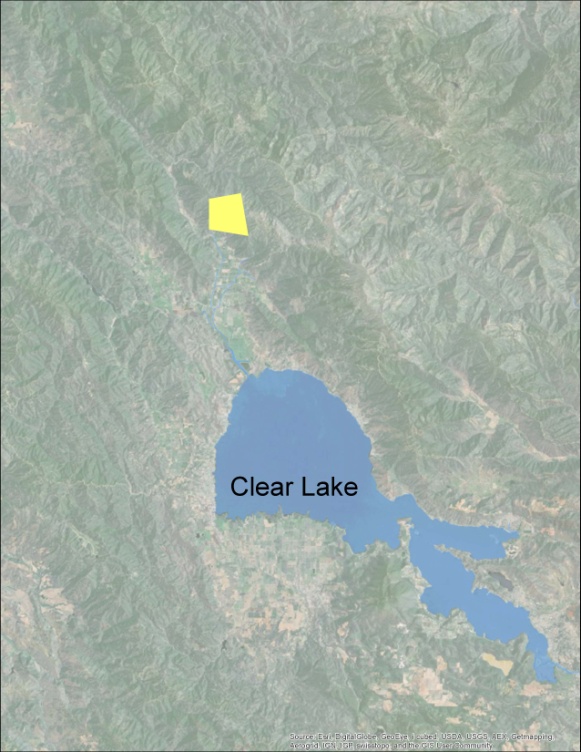 MA 17
MA 4
152 Levee Miles
Overall 0.03% Increase for FY 2018/19
MA 9
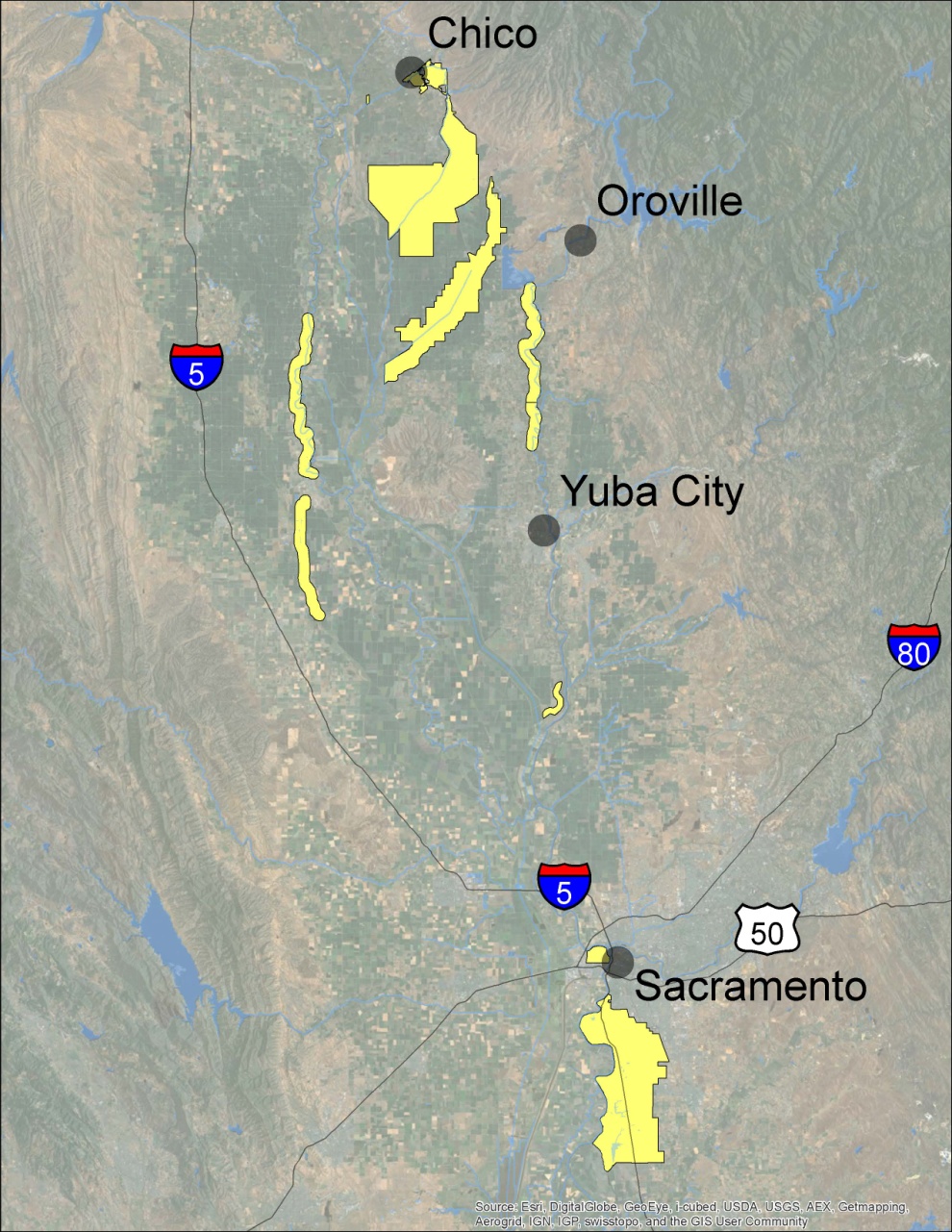 MA 5
MA 7
MA13
MA 1
MA16
MA 12
Proposed Budget Same as Previous Year
MA 1, MA 3, MA 5, MA 7, MA 9, MA 13, MA 17
Proposed Budget Increase (%)
MA 12 (1.6%), MA 16 (2.7%)
Proposed Budget Decrease
MA 4 (-3.6%)

FY 2017/18 Approved Budget:  $3,345,197
FY 2017/18 Projected Expend:  $2,709,658
FY 2018/19 Proposed Budget:  $3,344,197
MA 3
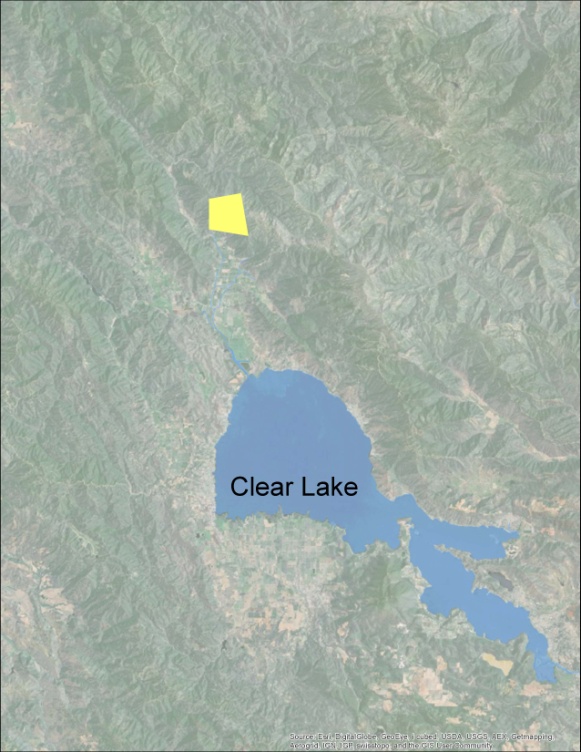 MA 17
MA 4
152 Levee Miles
Overall 0.03% Increase for FY 2018/19
MA 9
Requested Board Action
DWR requests the Central Valley Flood Protection Board Adopt the Fiscal Year 2018/19 Maintenance Area Budgets as presented, pursuant to California Water Code Section 12878, et. seq.

Applicable California Water Code Sections:
12878.27 – DWR provides annual cost estimate
12878.28 – Hearing held after April 1
12878.29 – Notice of Hearing; publication 
12878.32 – Fixing amount of estimate    
                    
Requested Board Action:
	Adopt Proposed Budget as Presented
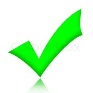 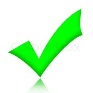 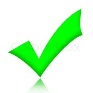 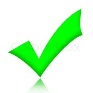 California Water Code 12878 et seq.Relevant Sections
Cal. Water Code § 12878 (f) "Maintenance" means work described as maintenance by the federal regulations issued by the Secretary of the Army, the Secretary of Agriculture, the department, or the board for any project.

Cal. Water Code § 12878.21. Upon the formation of a maintenance area, the department shall thereafter operate and maintain the unit until such time as the maintenance area may be dissolved pursuant to this chapter. If the board or the department forms a maintenance area for a portion of a unit of a project, any remaining portion of the unit of a project not included in the maintenance area shall remain the responsibility of the local agency obligated to operate and maintain that unit. 

Cal. Water Code §12878.27.  The department shall, prior to the first day of April of each year, estimate the cost of the operation and maintenance of each unit during the ensuing fiscal year and during the current fiscal year where no assessment has been levied or collected for the current fiscal year and adjust such estimates as provided in Section 12878.44. The department shall transmit a copy of such estimates to the board as to all units within the jurisdiction of the board.

Cal. Water Code §12878.28.  Following the first day of April of each year, the board or department shall hold a hearing at Sacramento on the matter of fixing the estimates and assessments for all units to be operated or maintained by the department pursuant to this chapter.

Cal. Water Code §12878.29.  Notice of the hearing shall be given by publication in at least one newspaper of general circulation in each maintenance area affected for at least once a week for two successive weeks.

Cal. Water Code §12878.30.  The notice shall set the time and place of the hearing which shall be held not less than 10 days following the completion of publication as to all maintenance areas, and shall state that the purpose of the hearing is to confirm or modify or revise the program of work to be performed on the units for which estimates have been made pursuant to Section 12878.27, and to determine the necessity for such work and the amount of the estimates therefor.

Cal. Water Code §12878.31.  At the hearing any owner of land in any maintenance area affected, or other interested person may offer, and the board or department shall receive, any relevant evidence or testimony concerning the proposed program of work relating to any such unit, the necessity for such work, or the estimate of the cost thereof.

Cal. Water Code §12878.32.  Upon the final conclusion of such hearing the board or department shall fix the amount of the estimate for each such unit for all purposes of the assessments provided for in this article, and in all cases where the board fixes the said amount it shall immediately notify the department of the amounts thereof.